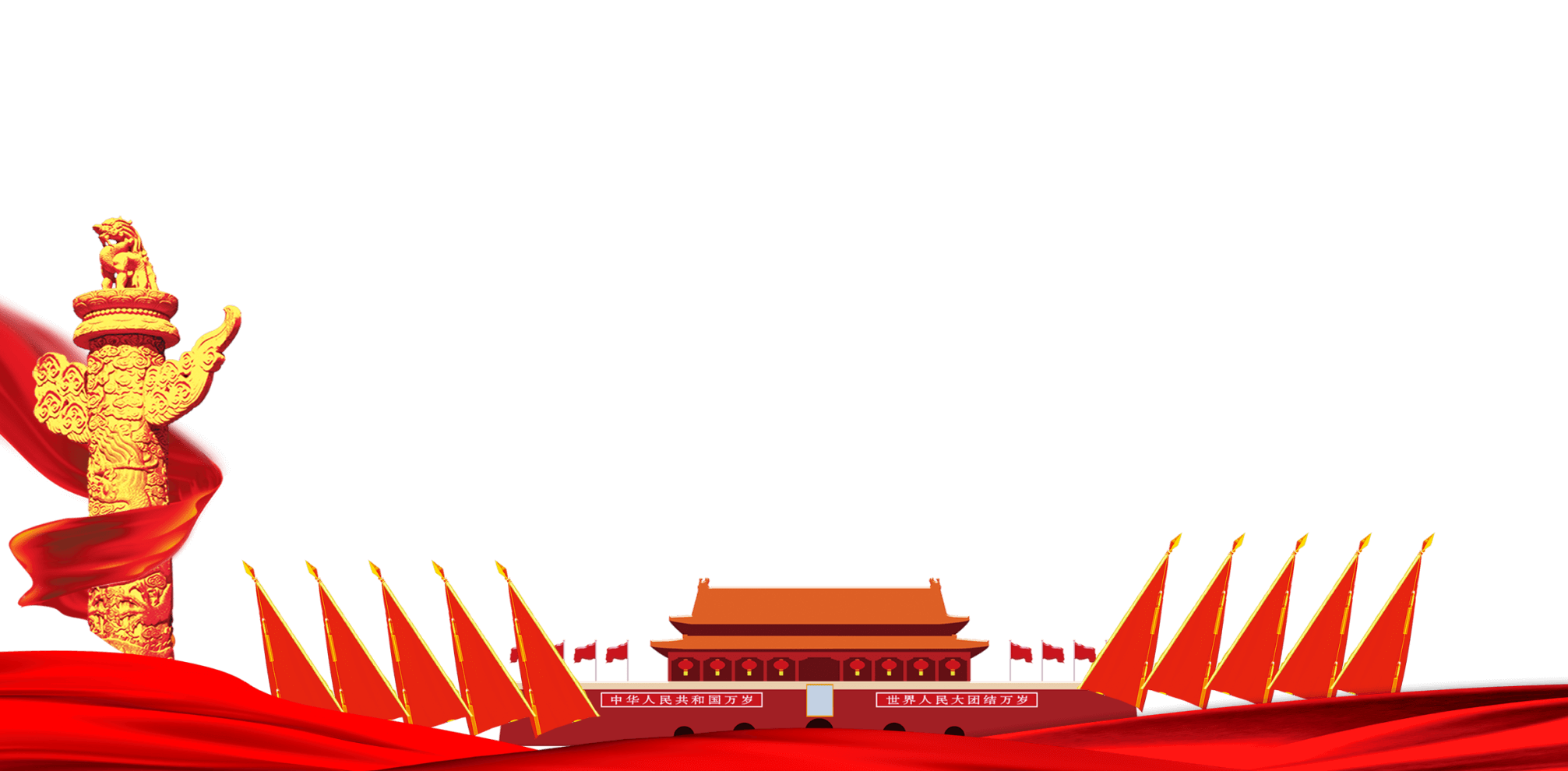 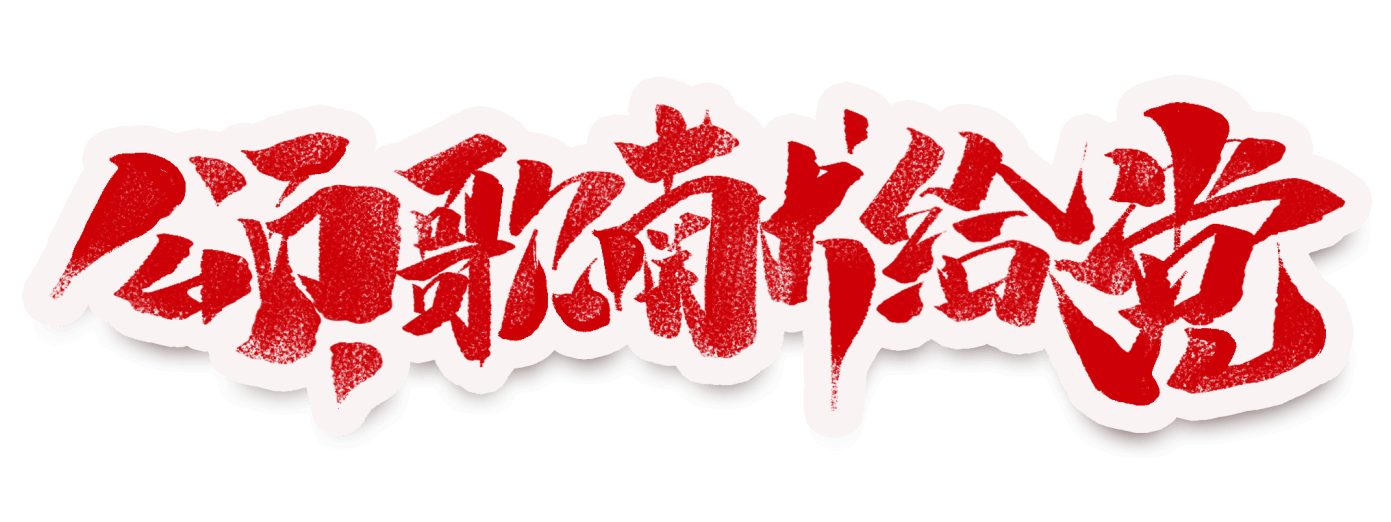 党建工作汇报PPT模板
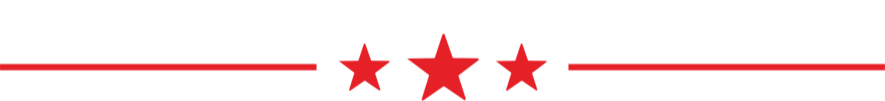 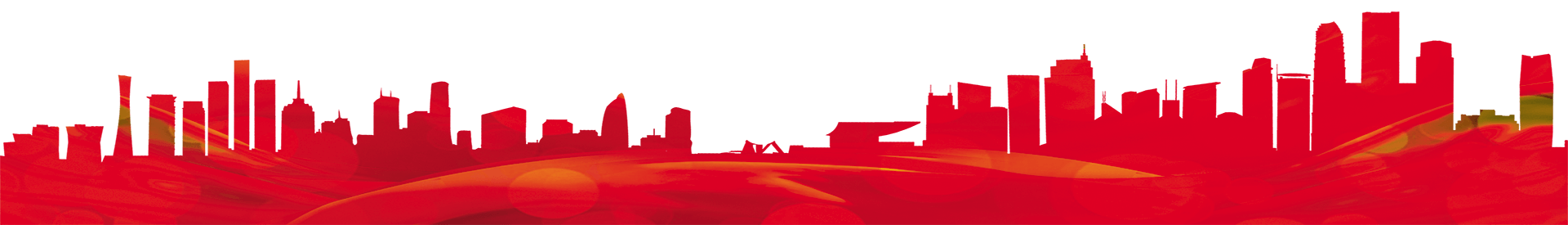 01.
目录
去年的基本工作情况
PREFACE
02.
存在的问题及形势分析
03.
下一阶段的工作思路
04.
不忘初心 砥砺前行
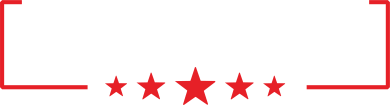 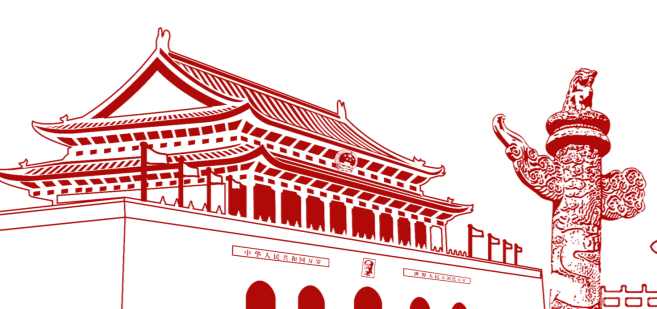 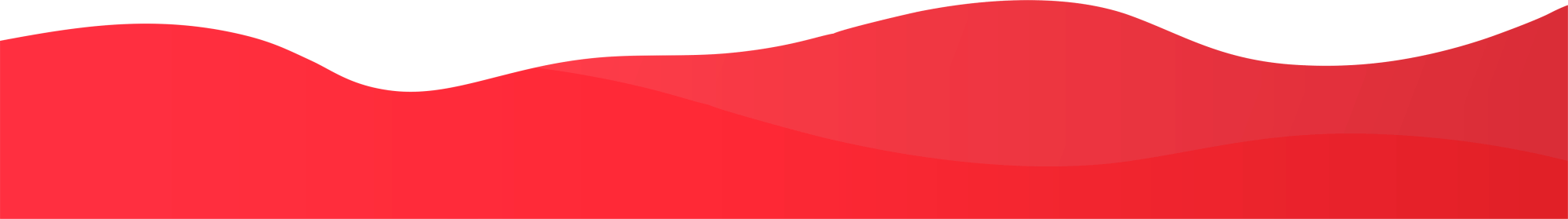 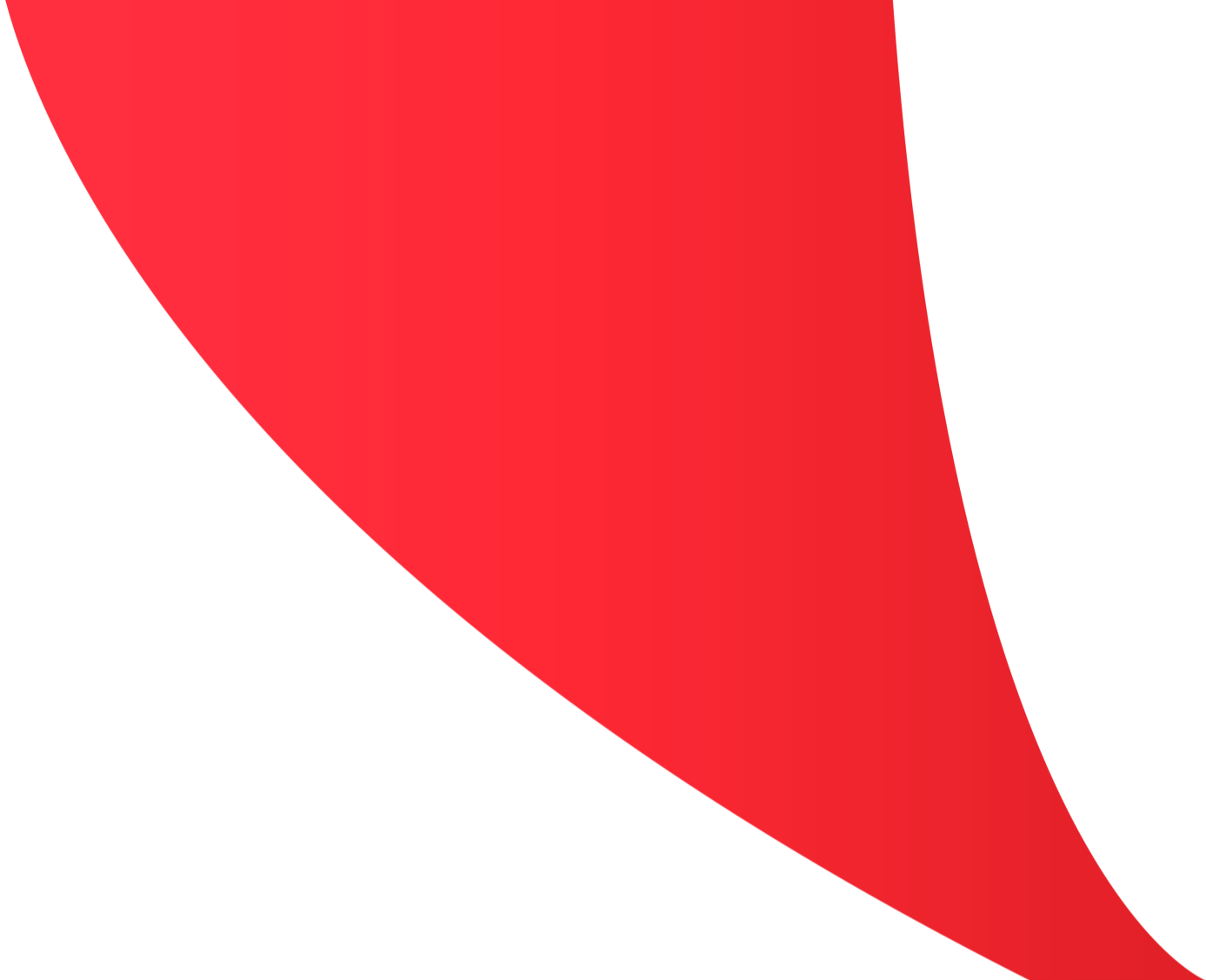 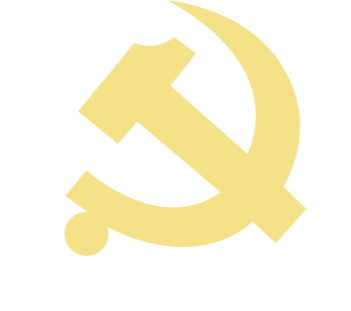 第一章
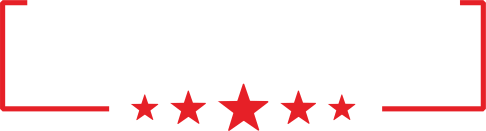 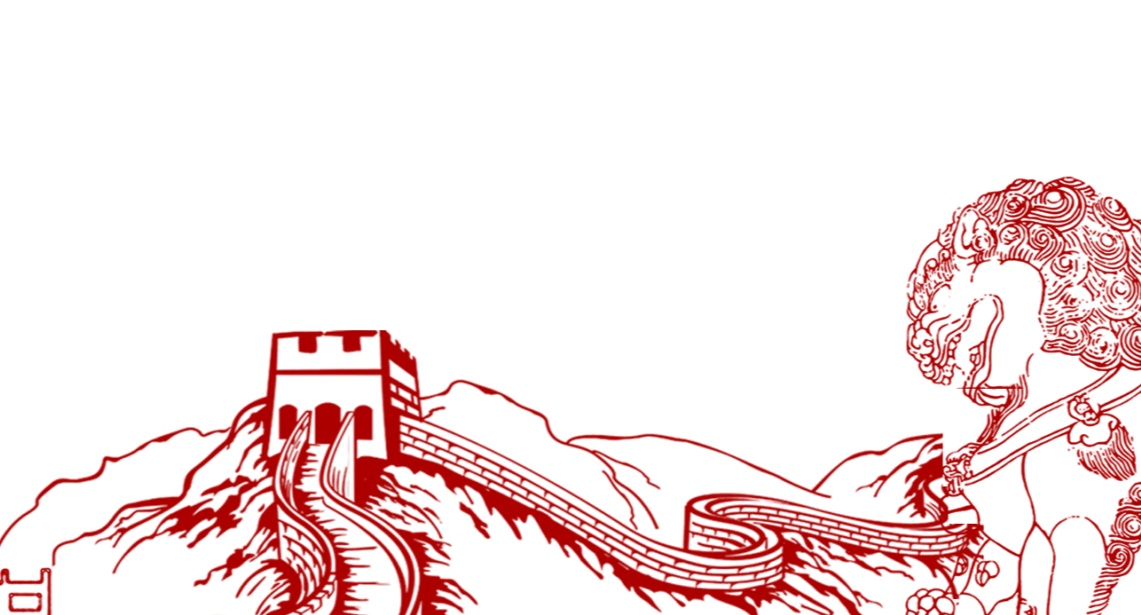 去年的基本工作情况
https://www.ypppt.com/
去年的基本工作情况
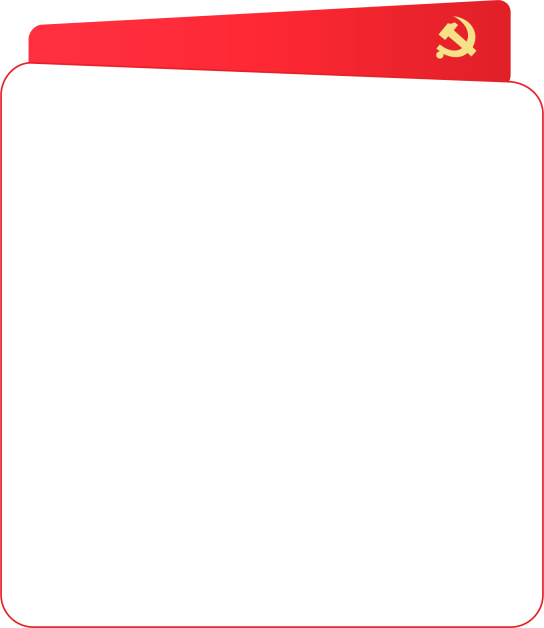 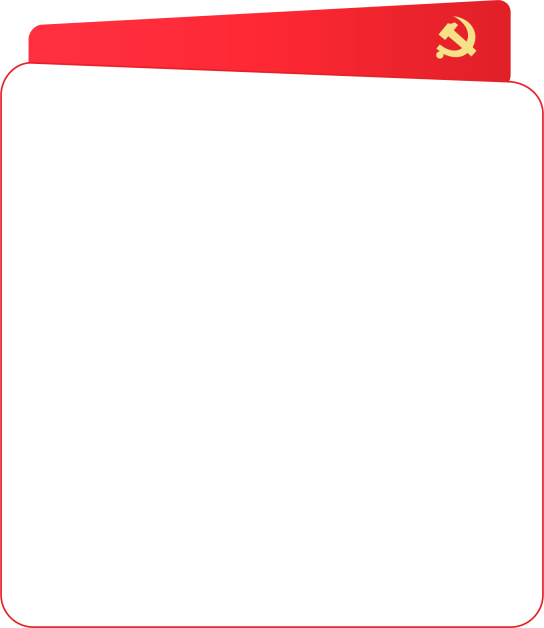 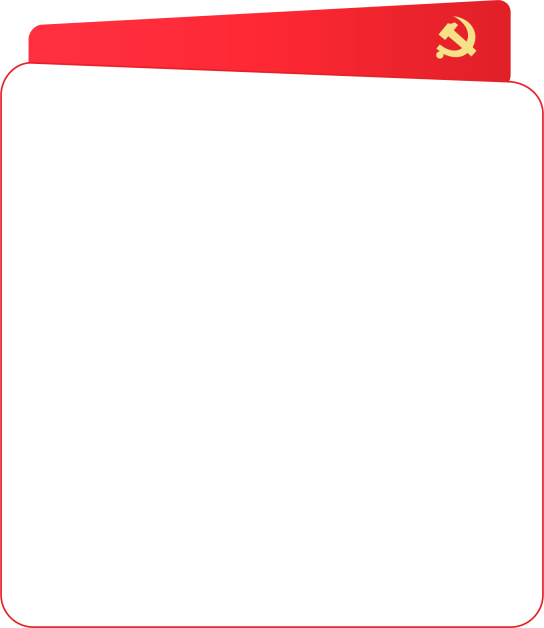 去年的基本工作情况
去年的基本工作情况
去年的基本工作情况
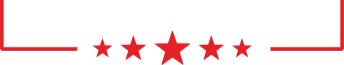 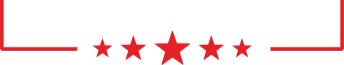 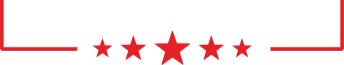 开展“不忘初心、牢记使命”主题教育，根本任务是深入学习贯彻习近平新时代中国特色社会主义思想，锤炼忠诚干净担当的政治品格，团结带领全国各族人民为实现伟大梦想共同奋斗。
开展“不忘初心、牢记使命”主题教育，根本任务是深入学习贯彻习近平新时代中国特色社会主义思想，锤炼忠诚干净担当的政治品格，团结带领全国各族人民为实现伟大梦想共同奋斗。
开展“不忘初心、牢记使命”主题教育，根本任务是深入学习贯彻习近平新时代中国特色社会主义思想，锤炼忠诚干净担当的政治品格，团结带领全国各族人民为实现伟大梦想共同奋斗。
去年的基本工作情况
去年的基本工作情况
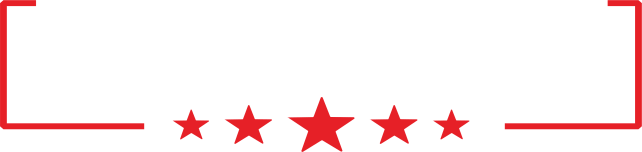 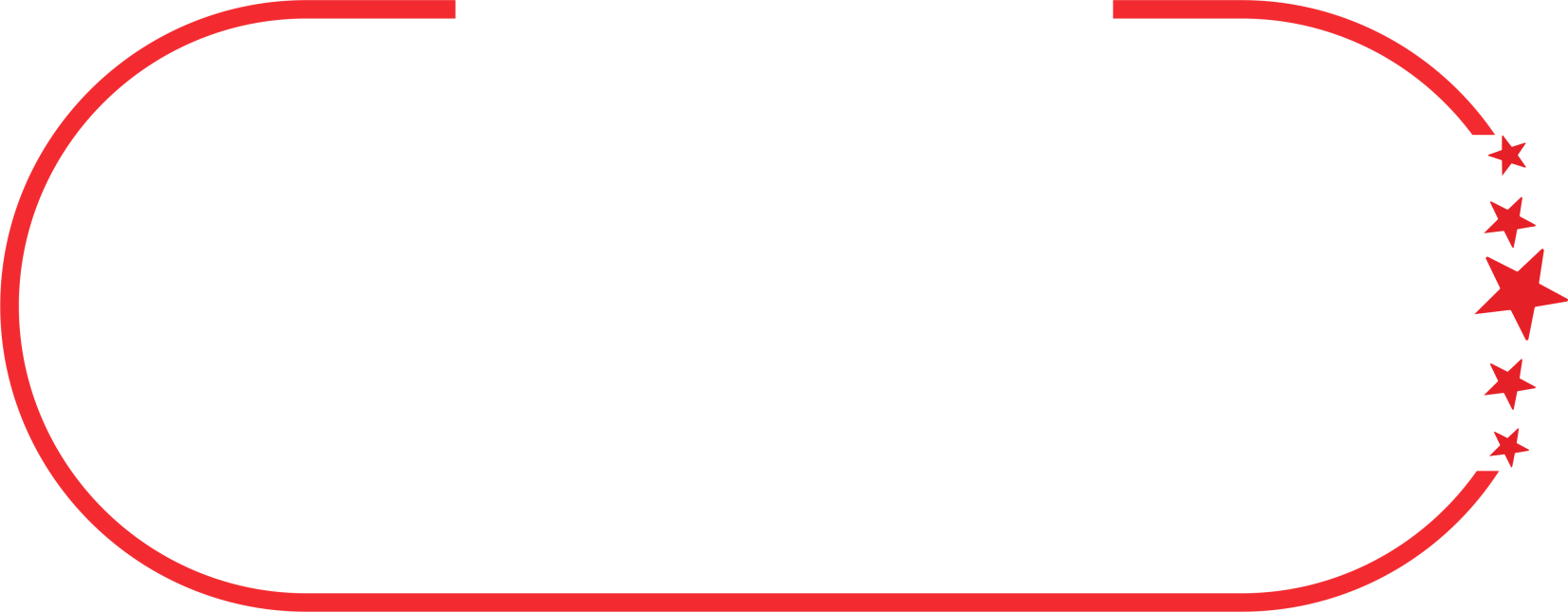 单击此处添加文本，并调整颜色以及大小。单击此处添加文本，并调整颜色以及大小。单击此处添加文本，并调整颜色以及大小。单击此处添加文本，并调整颜色以及大小。单击此处添加文本，并调整颜色以及大小。单击此处添加文本，并调整颜色以及大小。单击此处添加文本，并调整颜色以及大小。单击此处添加文本，并调整颜色以及大小。单击此处添加文本，并调整颜色以及大小。
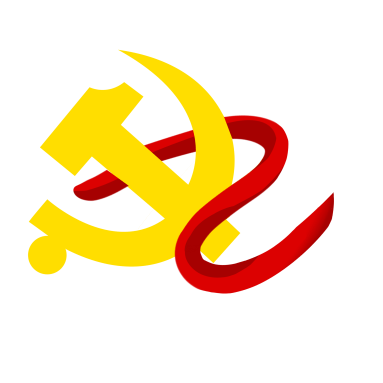 去年的基本工作情况
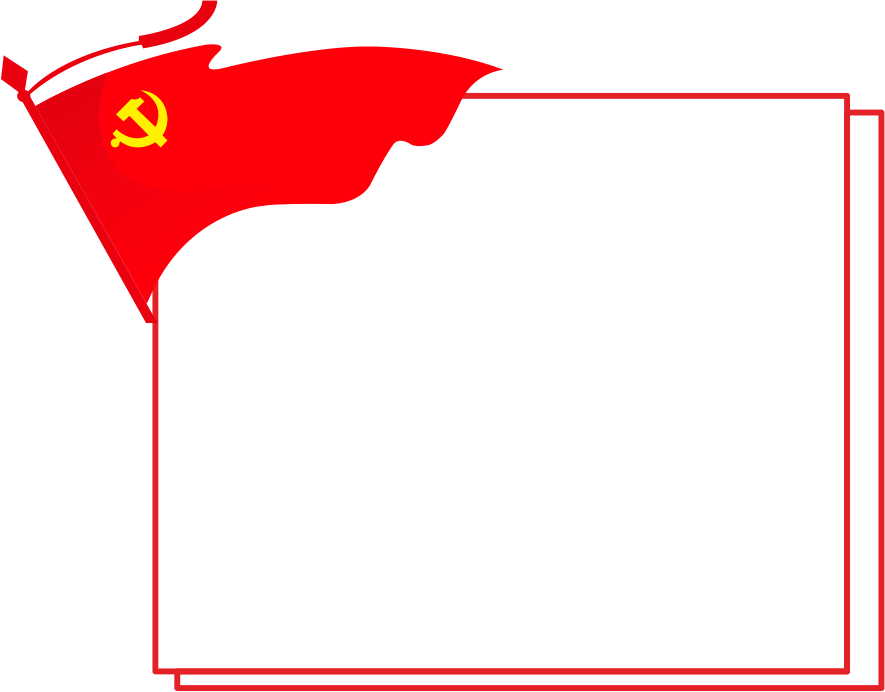 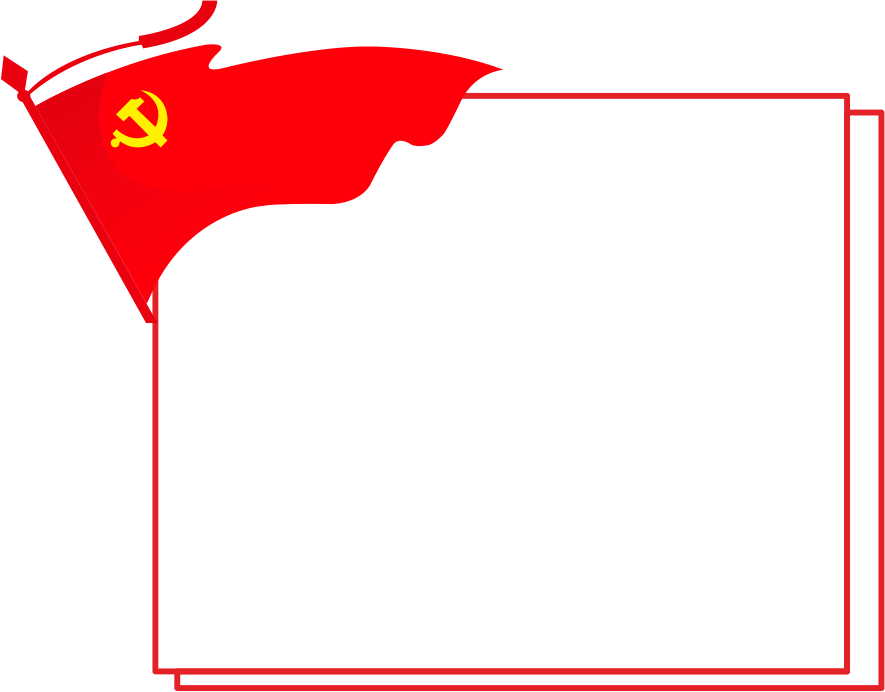 去年的基本工作情况
去年的基本工作情况
开展“不忘初心、牢记使命”主题教育，根本任务是深入学习贯彻习近平新时代中国特色社会主义。
开展“不忘初心、牢记使命”主题教育，根本任务是深入学习贯彻习近平新时代中国特色社会主义。
去年的基本工作情况
此位置为主题内容陈述
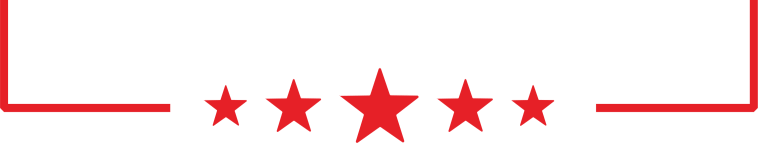 开展“不忘初心、牢记使命”主题教育，根本任务是深入学习贯彻习近平新时代中国特色社会主义思想，锤炼忠诚干净担当的政治品格，团结带领全国各族人民为实现伟大梦想共同奋斗。要贯彻守初心、担使命，找差距、抓落实的总要求，达到理论学习有收获、思想政治受洗礼、干事创业敢担当、为民服务解难题、清正廉洁作表率的目标。要将力戒形式主义、官僚主义作为主题教育重要内容，教育引导党员干部牢记党的宗旨，坚持实事求是的思想路线，树立正确政绩观，真抓实干，转变作风。要把学习教育、调查研究、检视问题、整改落实贯穿全过程。
行业PPT模板http://www.1ppt.com/hangye/
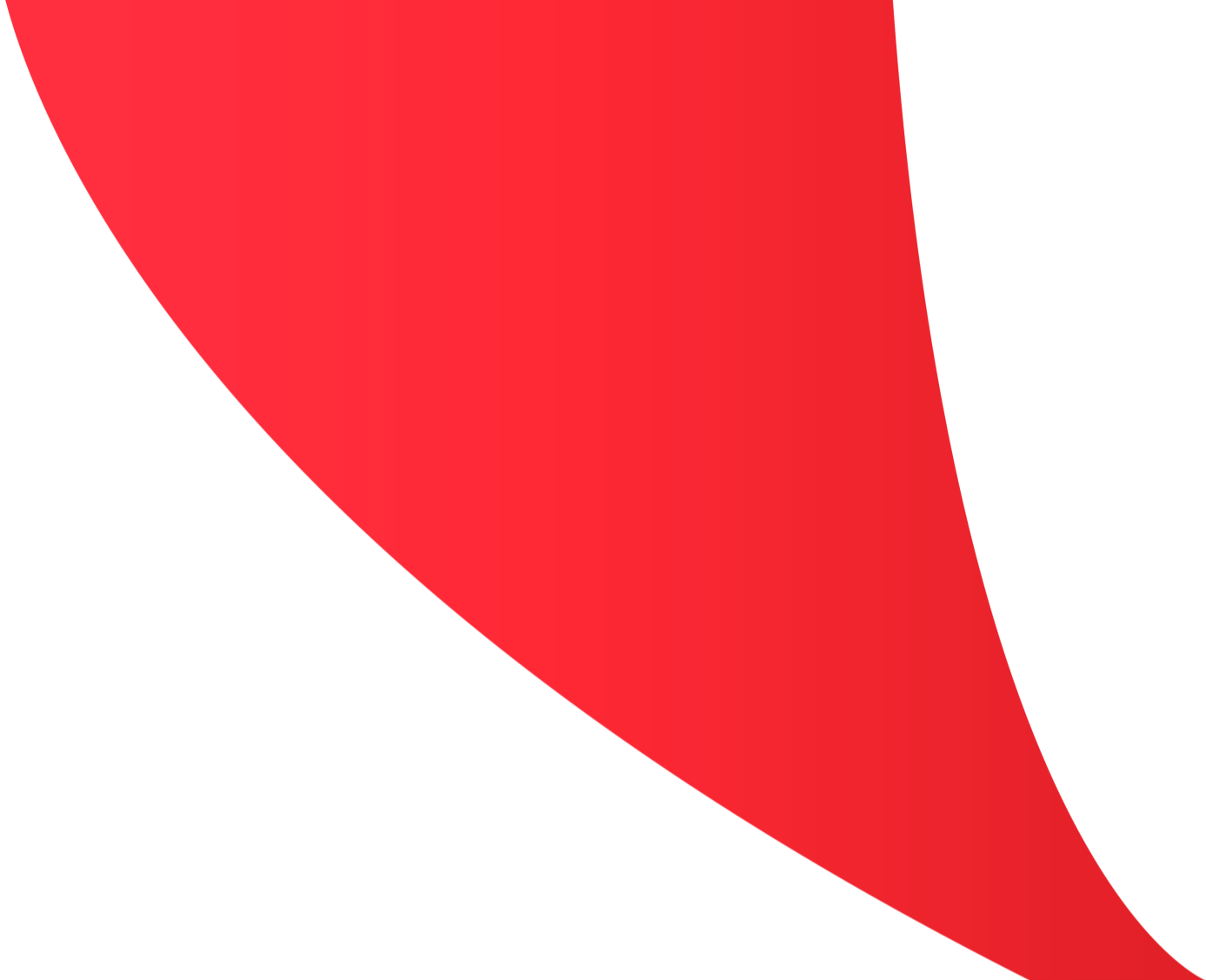 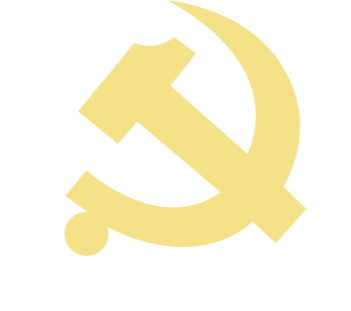 第二章
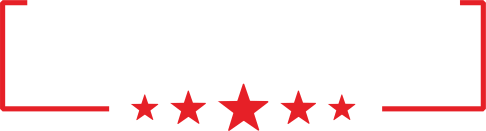 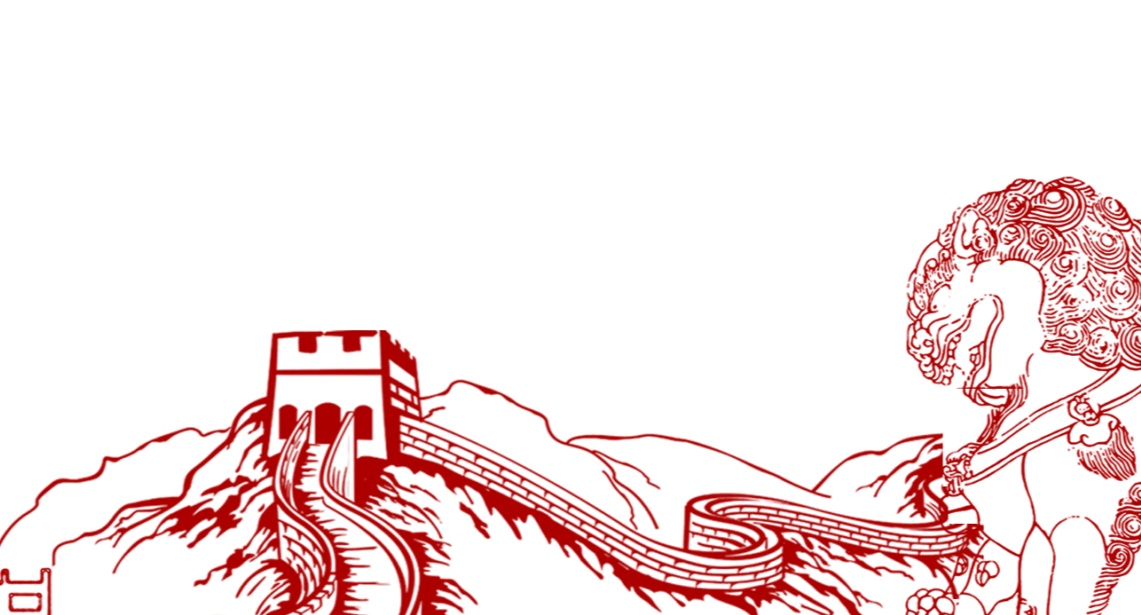 存在的问题及形势分析
存在的问题及形势分析
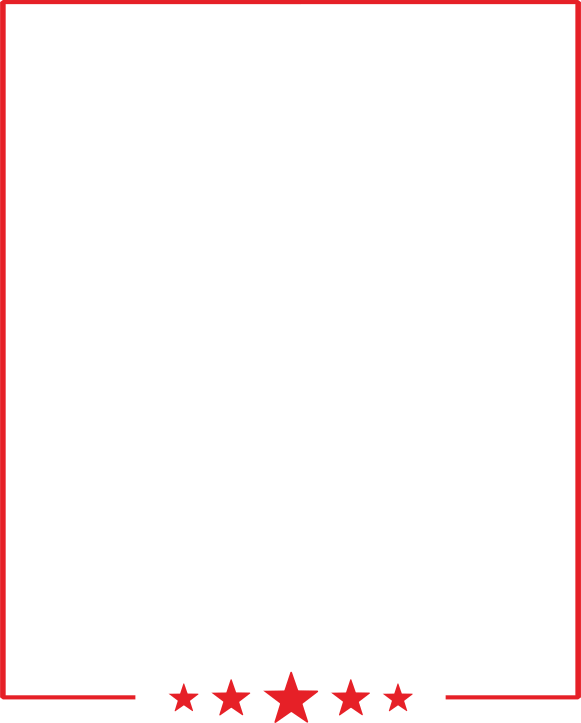 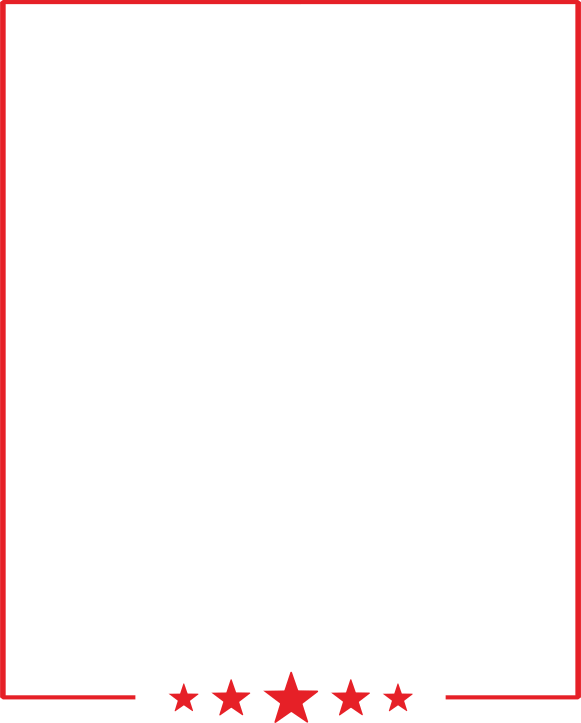 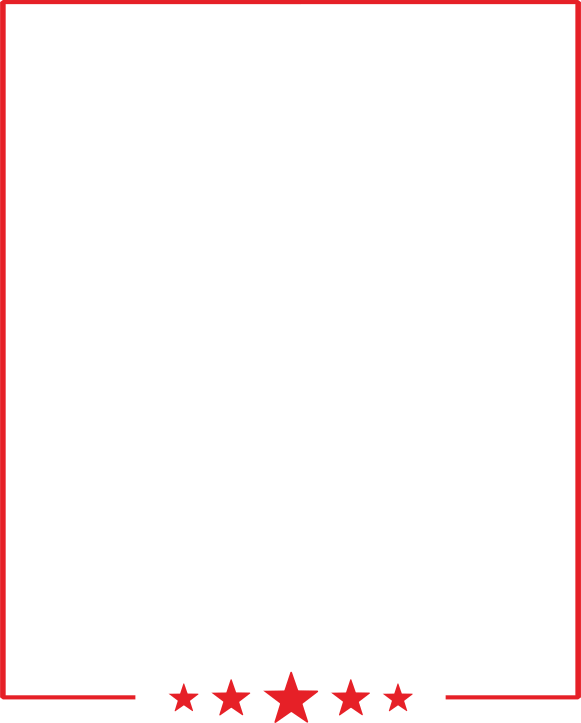 去年的基本工作情况
去年的基本工作情况
去年的基本工作情况
开展“不忘初心、牢记使命”主题教育，根本任务是深入学习贯彻习近平新时代中国特色社会主义思想，锤炼忠诚干净担当的政治品格，团结带领全国各族人民为实现伟大梦想共同奋斗。
开展“不忘初心、牢记使命”主题教育，根本任务是深入学习贯彻习近平新时代中国特色社会主义思想，锤炼忠诚干净担当的政治品格，团结带领全国各族人民为实现伟大梦想共同奋斗。
开展“不忘初心、牢记使命”主题教育，根本任务是深入学习贯彻习近平新时代中国特色社会主义思想，锤炼忠诚干净担当的政治品格，团结带领全国各族人民为实现伟大梦想共同奋斗。
存在的问题及形势分析
坚持党的根本宗旨
我们党的根基在人民、血脉在人民、力量在人民，必须始终不渝地做到立党为公、执政为民，不断满足人民日益增长的物质文化需要；
新时代如何
保持共产党员先进性
坚持勤奋工作
勤奋工作，是保持共产党员先进性的必然要求，是我们党的优良传统，是共产党员先进性的重要体现，也是时代的要求；
存在的问题及形势分析
添加标题
添加标题
单击此处添加文本，并调整颜色以及大小。
单击此处添加文本，并调整颜色以及大小。
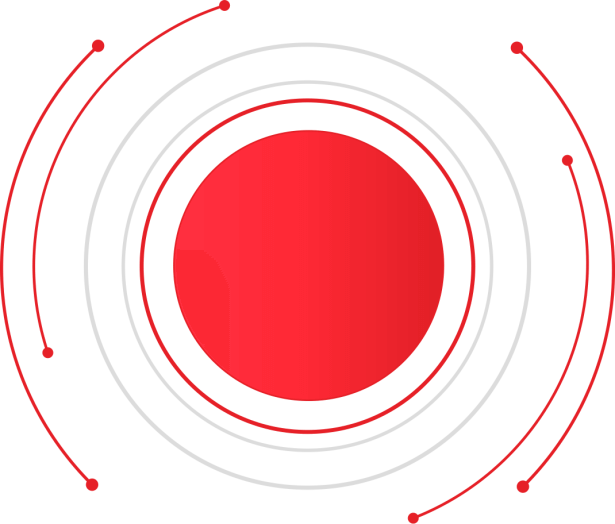 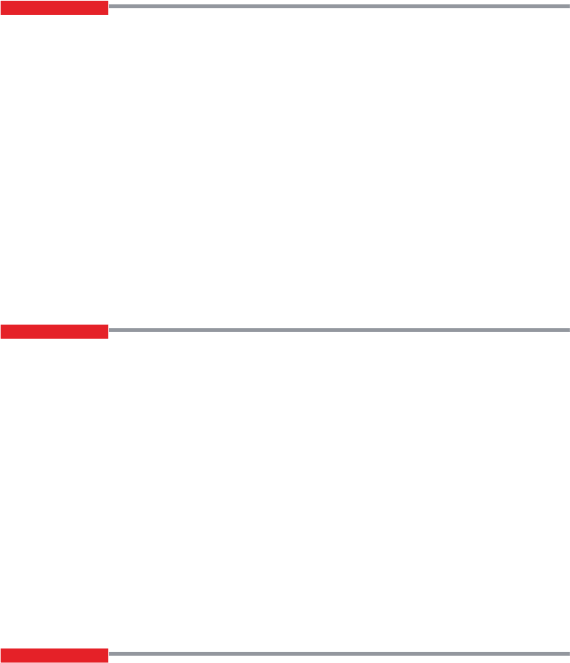 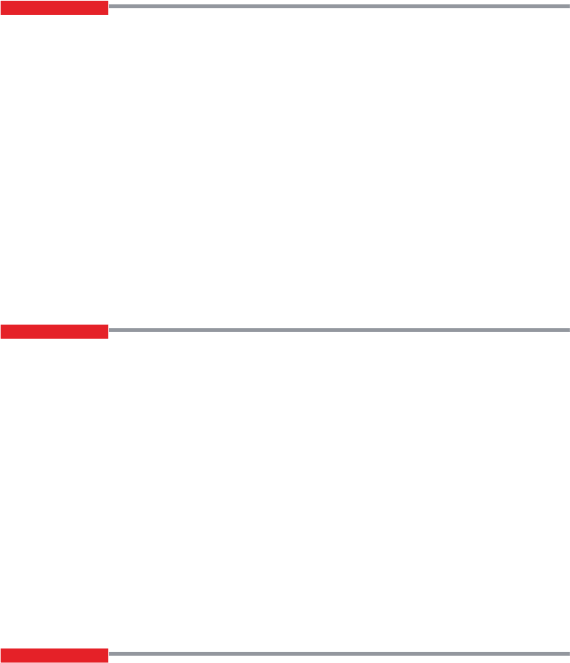 添加标题
添加标题
单击此处添加文本，并调整颜色以及大小。
单击此处添加文本，并调整颜色以及大小。
添加标题
文字
添加标题
添加标题
单击此处添加文本，并调整颜色以及大小。
单击此处添加文本，并调整颜色以及大小。
[Speaker Notes: https://www.ypppt.com/]
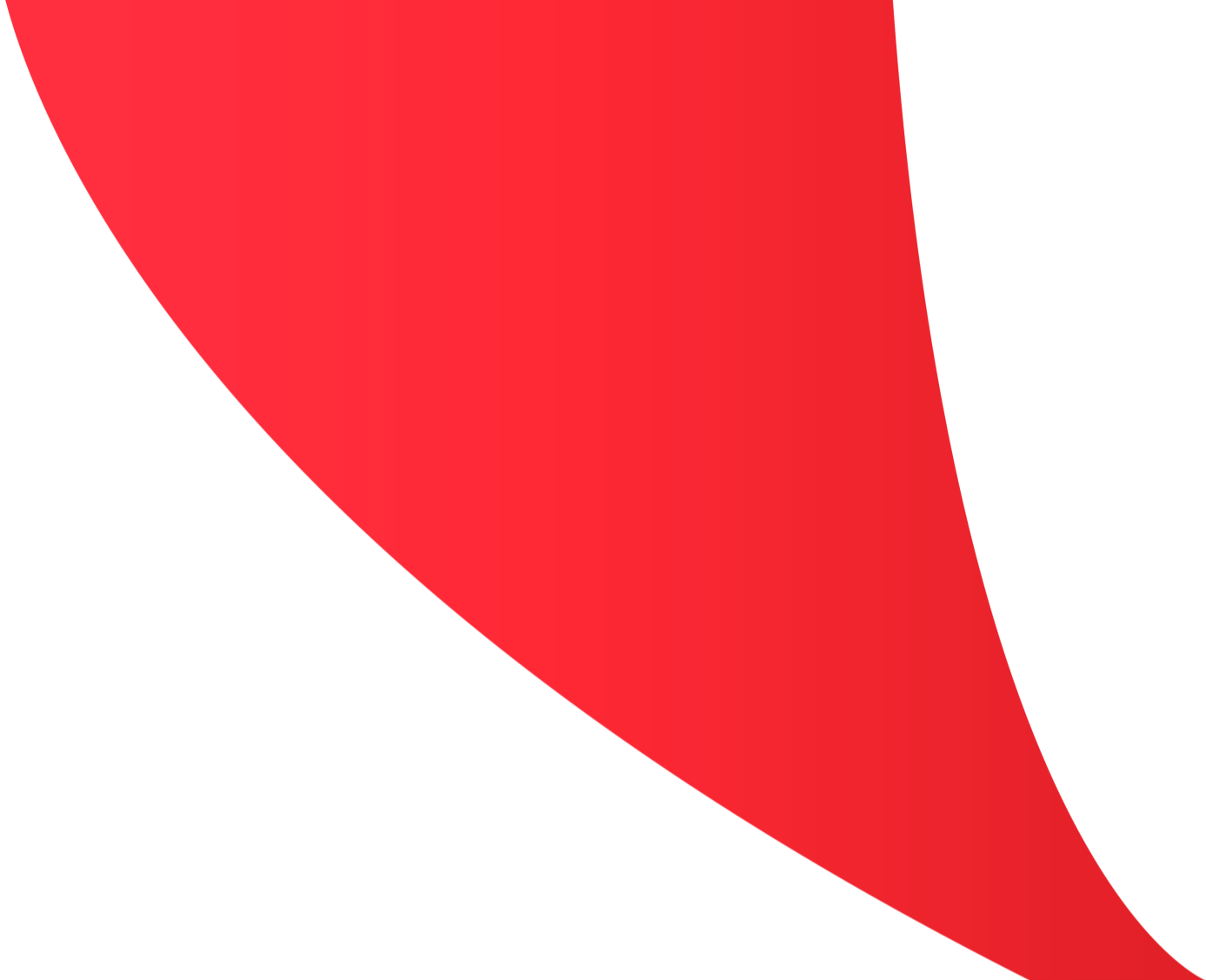 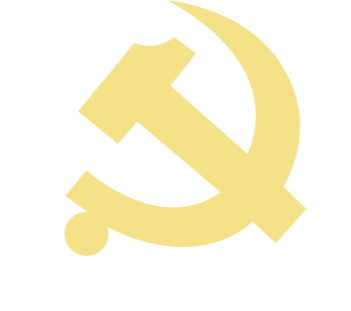 第三章
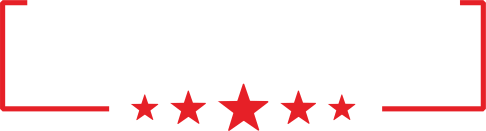 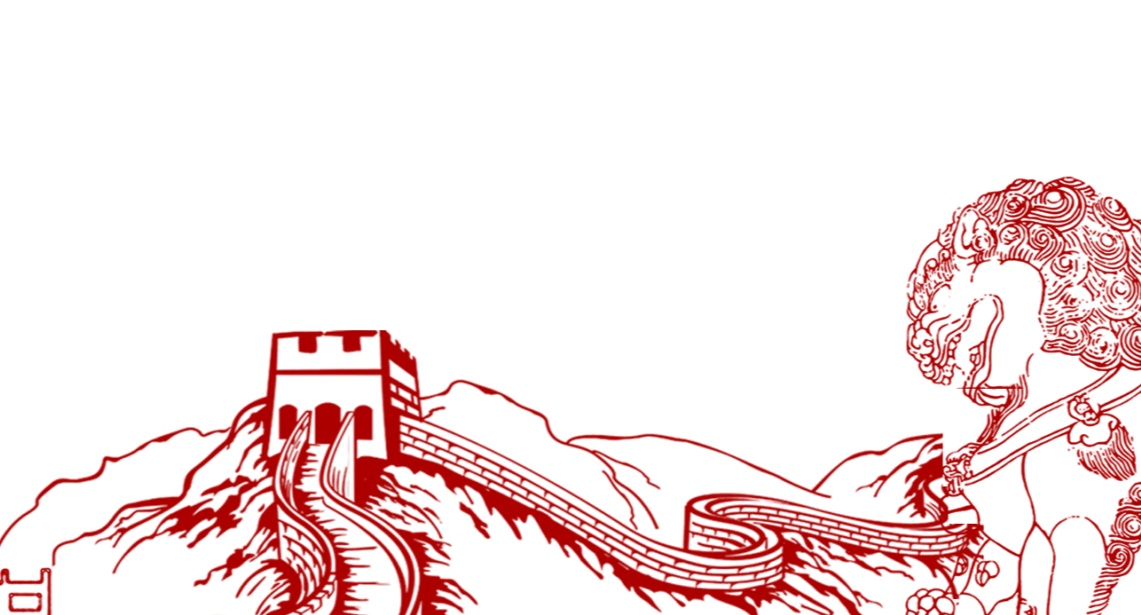 下一阶段的工作思路
下一阶段的工作思路
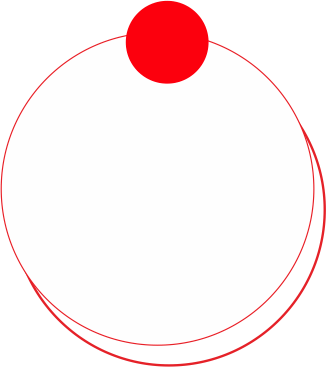 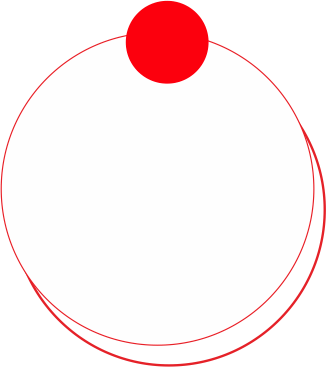 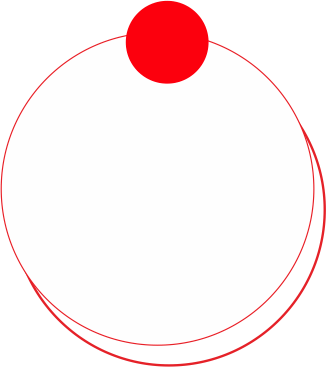 02.
03.
01.
关键词内容
关键词内容
关键词内容
开展“不忘初心、牢记使命”主题教育，根本任务是深入学习贯彻习近平新时代中国特色社会主义思想
开展“不忘初心、牢记使命”主题教育，根本任务是深入学习贯彻习近平新时代中国特色社会主义思想
开展“不忘初心、牢记使命”主题教育，根本任务是深入学习贯彻习近平新时代中国特色社会主义思想
标题内容过于长的时候使用
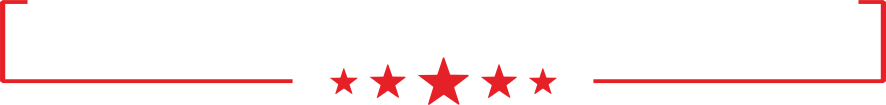 下一阶段的工作思路
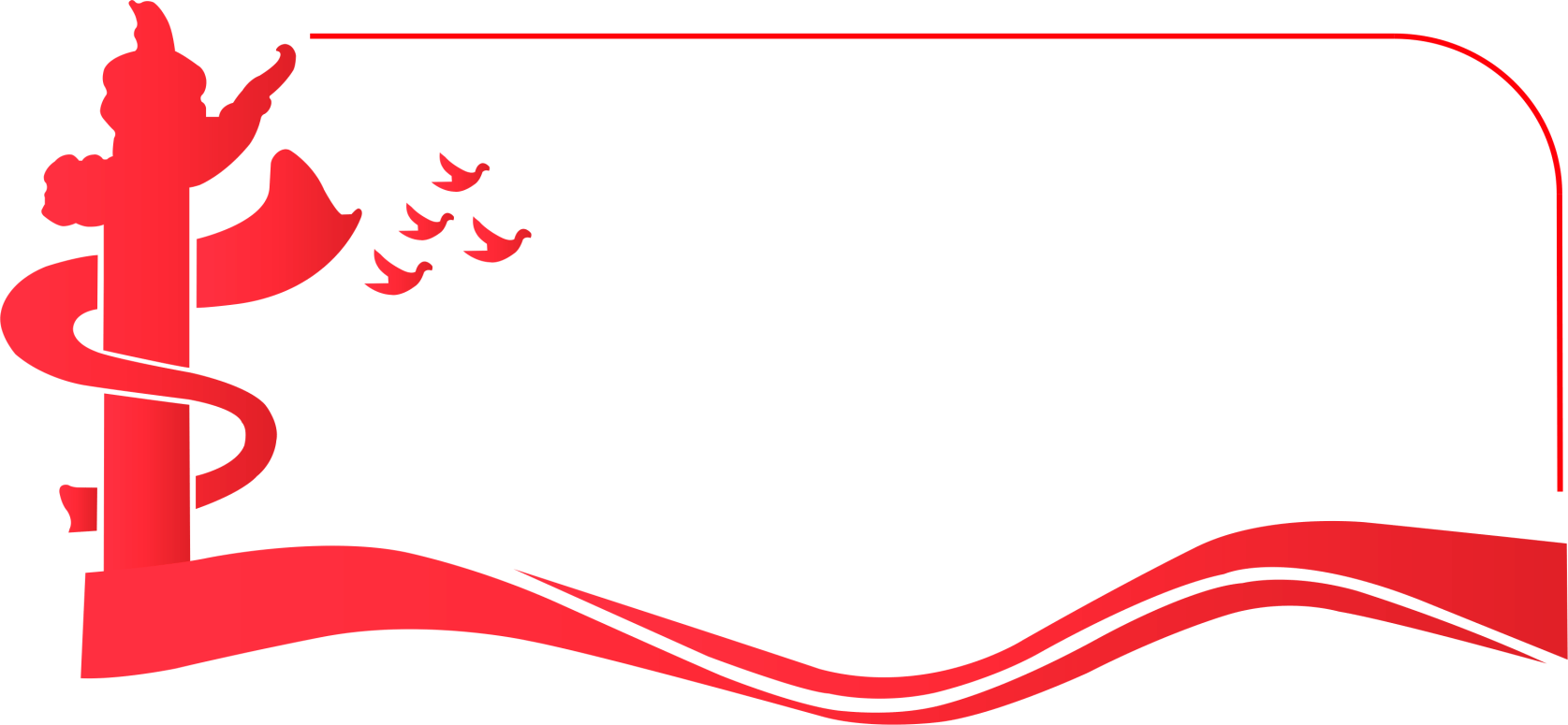 开展“不忘初心、牢记使命”主题教育，根本任务是深入学习贯彻习近平新时代中国特色社会主义。
开展“不忘初心、牢记使命”主题教育，根本任务是深入学习贯彻习近平新时代中国特色社会主义。
下一阶段的工作思路
添加标题
单击此处添加文本，并调整颜色以及大小。
添加标题
添加标题
单击此处添加文本，并调整颜色以及大小。
4
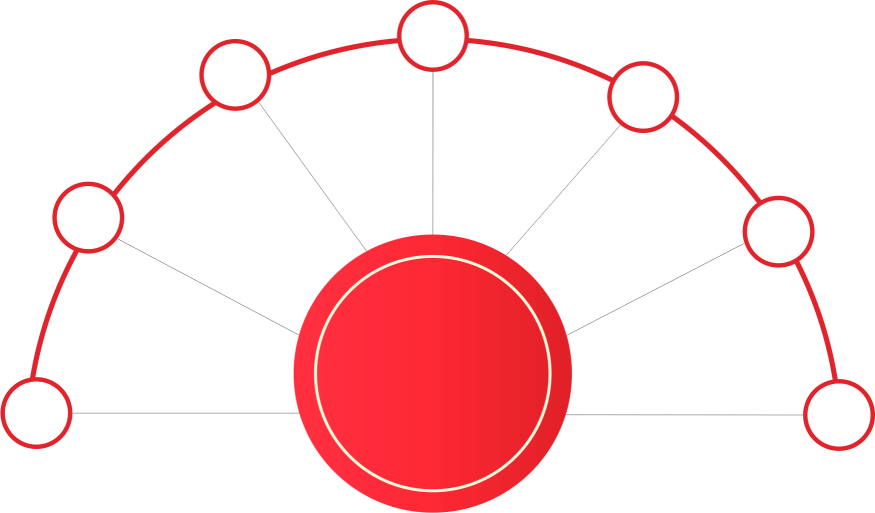 单击此处添加文本，并调整颜色以及大小。
3
5
添加标题
添加标题
单击此处添加文本，并调整颜色以及大小。
单击此处添加文本，并调整颜色以及大小。
2
6
添加标题
添加标题
添加标题
文字
单击此处添加文本，并调整颜色以及大小。
单击此处添加文本，并调整颜色以及大小。
1
7
下一阶段的工作思路
添加标题添加标题
添加标题添加标题
添加标题添加标题
单击此处添加文本，并调整颜色以及大小。单击此处添加文本，并调整颜色以及大小。单击此处添加文本，并调整颜色以及大小。单击此处添加文本，并调整颜色以及大小。
添加标题添加标题
单击此处添加文本，并调整颜色以及大小。单击此处添加文本，并调整颜色以及大小。单击此处添加文本，并调整颜色以及大小。单击此处添加文本，并调整颜色以及大小。
添加标题添加标题
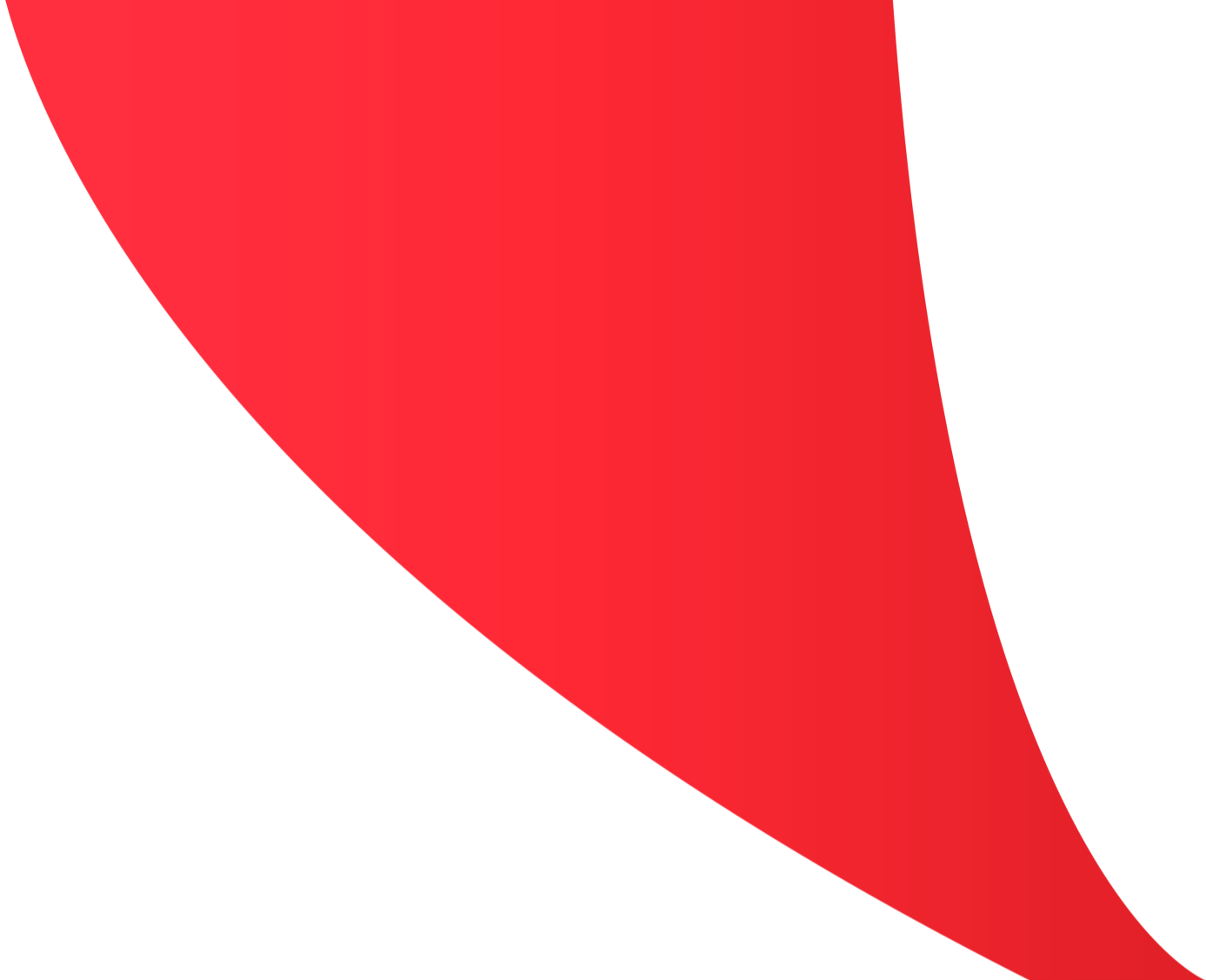 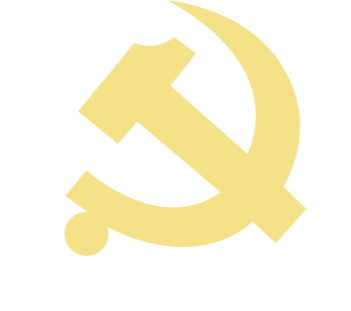 第四章
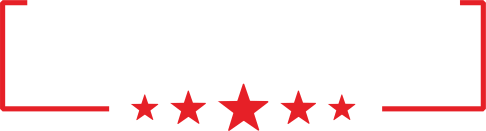 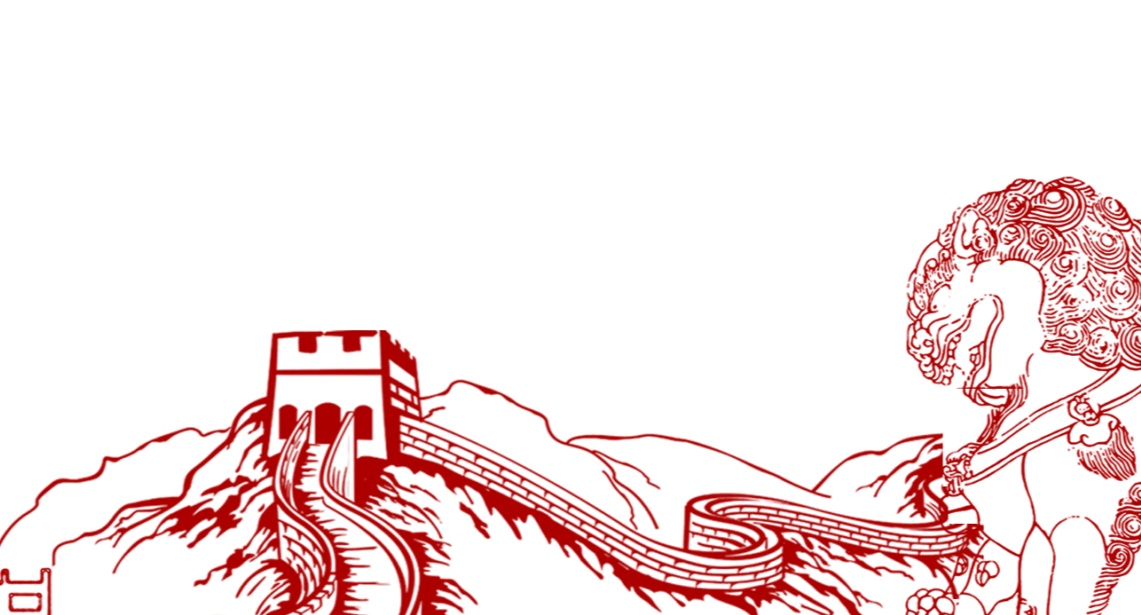 不忘初心 砥砺前行
不忘初心 砥砺前行
坚持党的根本宗旨
我们党的根基在人民、血脉在人民、力量在人民，必须始终不渝地做到立党为公、执政为民，不断满足人民日益增长的物质文化需要；
新时代如何
保持共产党员先进性
坚持勤奋工作
勤奋工作，是保持共产党员先进性的必然要求，是我们党的优良传统，是共产党员先进性的重要体现，也是时代的要求；
标题内容过于长的时候使用
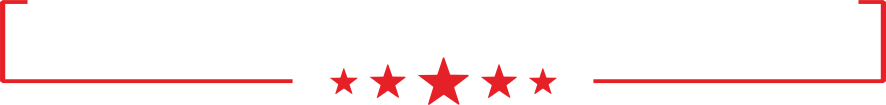 不忘初心 砥砺前行
开展“不忘初心、牢记使命”主题教育，根本任务是深入学习贯彻习近平新时代中国特色社会主义思想，锤炼忠诚干净担当的政治品格，团结带领全国各族人民为实现伟大梦想共同奋斗。要贯彻守初心、担使命，找差距、抓落实的总要求，达到理论学习有收获、思想政治受洗礼、干事创业敢担当、为民服务解难题、清正廉洁作表率的目标。要将力戒形式主义、官僚主义作为主题教育重要内容，教育引导党员干部牢记党的宗旨，坚持实事求是的思想路线，树立正确政绩观，真抓实干，转变作风。要把学习教育、调查研究、检视问题、整改落实贯穿全过程。
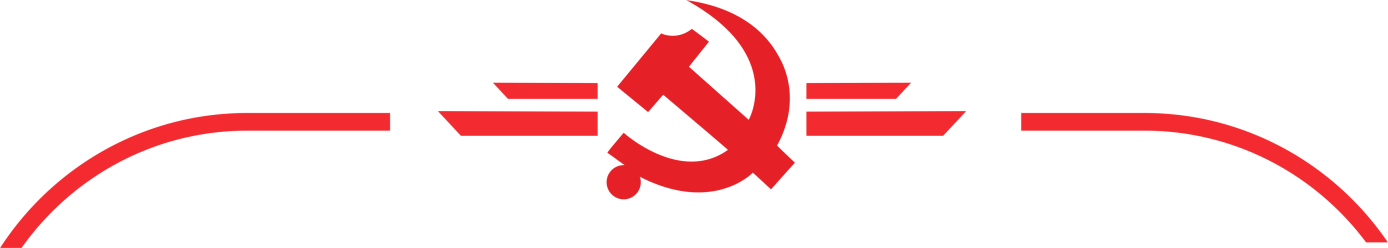 “我志愿加入中国共产党，拥护党的纲领，遵守党的章程，履行党员义务，执行党的决定，严守党的纪律，保守党的秘密，对党忠诚，积极工作，为共产主义奋斗终身，随时准备为党和人民牺牲一切，永不叛党。”
入党誓词
PREFACE
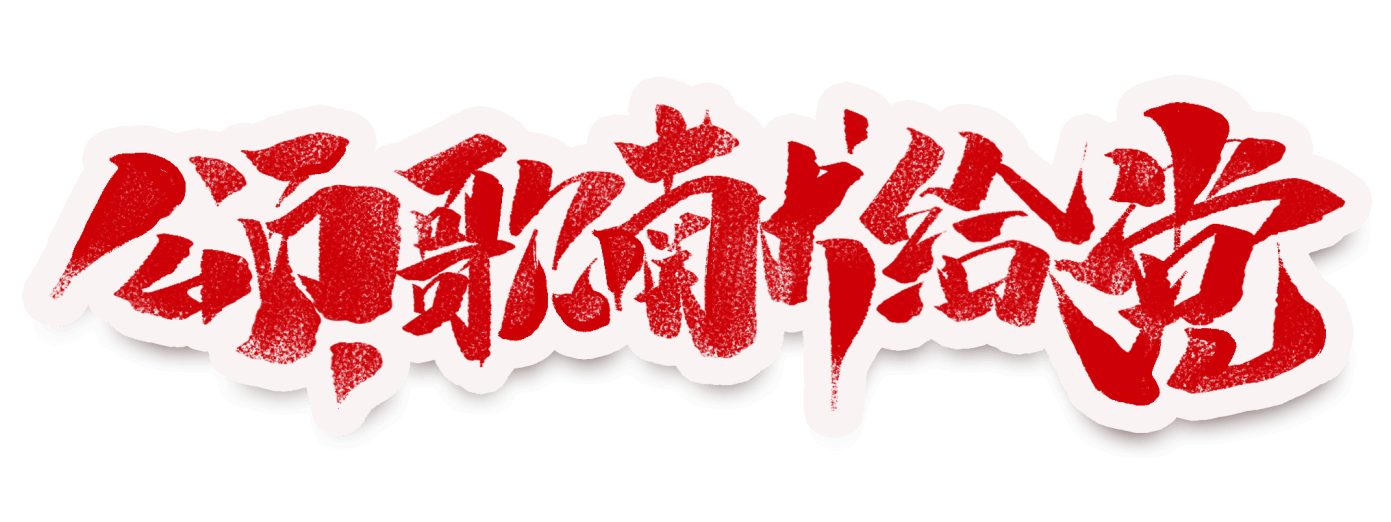 感谢聆听 
THANKE
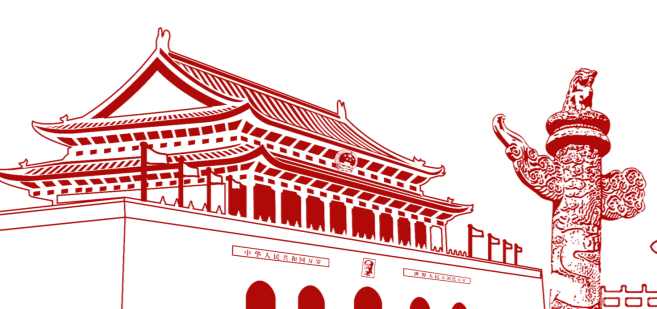 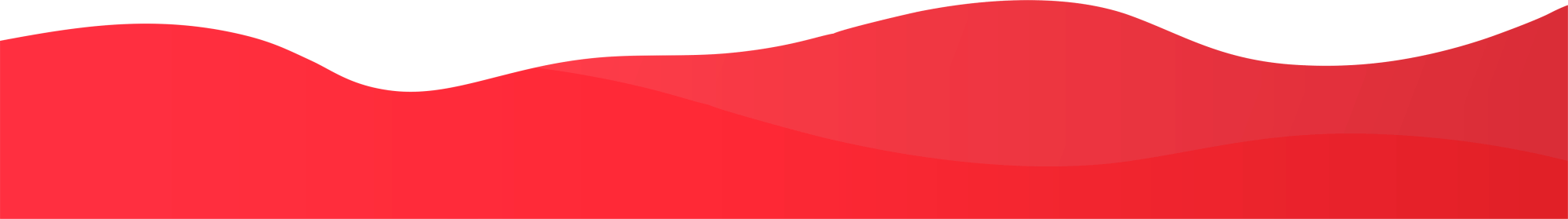 更多精品PPT资源尽在—优品PPT！
www.ypppt.com
PPT模板下载：www.ypppt.com/moban/         节日PPT模板：www.ypppt.com/jieri/
PPT背景图片：www.ypppt.com/beijing/          PPT图表下载：www.ypppt.com/tubiao/
PPT素材下载： www.ypppt.com/sucai/            PPT教程下载：www.ypppt.com/jiaocheng/
字体下载：www.ypppt.com/ziti/                       绘本故事PPT：www.ypppt.com/gushi/
PPT课件：www.ypppt.com/kejian/
[Speaker Notes: 模板来自于 优品PPT https://www.ypppt.com/]